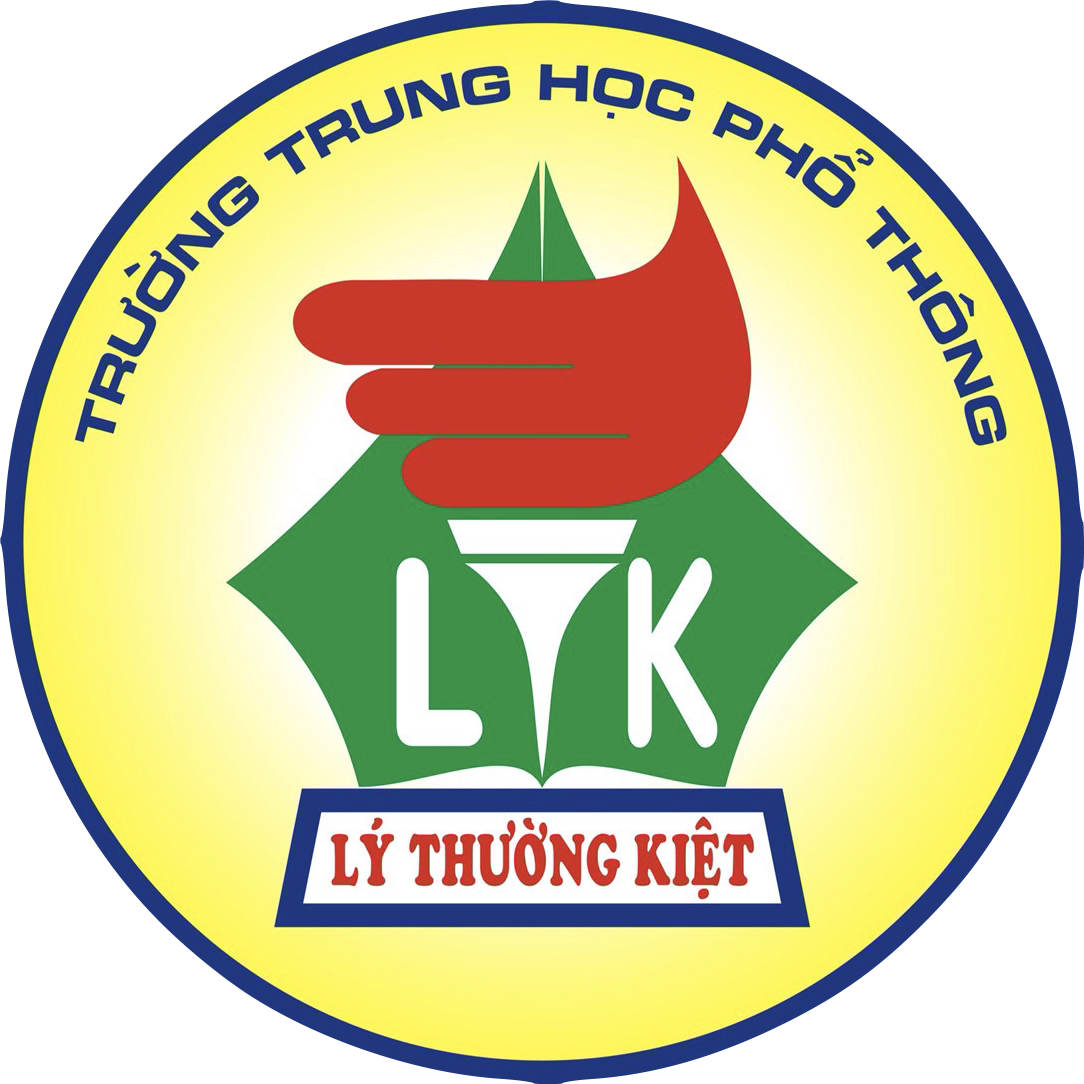 Bài 1Phương Pháp Tập Luyện TDTT Và Sử Dụng Các Yếu Tố Thiên Nhiên Để Rèn Luyện Sức Khỏe
Lý Thuyết Môn Thể Dục Khối 10
Mục Lục
Mục tiêu
Nội dung
1.Tập luyện thể dục thể thao
2. Sử dụng các yếu tố thiên nhiên và vệ sinh môi trường để rèn luyện sức khỏe
3. Vệ sinh cá nhân, vệ sinh tập luyện và vệ sinh môi trường 
Bài tập về nhà
I. Mục tiêu
Các em học sinh cần nhận thức được một số phương pháp tập luyện thể dục thể thao (TDTT) để rèn luyện sức khỏe. Cụ thể như sau:
Học sinh cần biết một số hình thức, phương pháp cơ bản để tự tập luyện TDTT và sử dụng không khí, nước, ánh sáng để rèn luyện sức khỏe.
Vận dụng những hiểu biết trên để rèn luyện sức khỏe cho bản thân.
II. Nội dung
Giáo dục thể chất gồm các phương tiện chủ yếu là các bài tập thể chất, các yếu tố thiên nhiên, các điều kiện vệ sinh, trong đó bài tập thể chất (tập luyện thể dục thể thao) luôn luôn đóng vai trò quyết định đối với việc nâng cao sức khỏe, thể lực có cho người tập. Vì vậy, nó là phương tiện chuyên môn cơ bản của giờ học thể dục. 
Để giải quyết các nhiệm vụ của giáo dục thể chất, cần sử dụng các bài tập thể chất đồng thời biết kết hợp tốt các yếu tố thiên nhiên và vệ sinh để nâng cao sức khỏe, sức đề kháng và khả năng thích ứng của cơ thể đối với sự thay đổi của thời tiết, phòng chống bệnh tật. Đây là việc làm cần thiết mà mỗi người nên biết, nhất là với các em học sinh.
1.Tập luyện thể dục thể thao
Các bài tập thể chất là phương tiện chuyên môn của GDTC, các bài tập này rất phong phú và đa dạng, đối với học sinh THPT các bài tập sau đây là phổ biến và dễ thực hiện:
a. Thể dục vệ sinh (TDVS):
Thể dục vệ sinh có nhiều nội dung và hình thức tập khác nhau. Bài tập thể dục vệ sinh bao gồm hai thời điểm: thể dục vệ sinh buổi sáng và thể dục vệ sinh buổi tối.
Thể dục vệ sinh buổi sáng: thể dục vệ sinh buổi sáng có tác dụng làm cho cơ thể nhanh chóng chuyển từ trạng thái ức chế sang trạng thái hưng phấn, khắc phục được hiện tượng ngái ngủ nhằm đưa cơ thể sớm thích nghi với yêu cầu của một ngày học tập hoặc lao động. Khi tập TDVS buổi sáng cần lưu ý một số yêu cầu sau:
+ Duy trì tập luyện thường xuyên. 
+ Tập đúng kĩ thuật và đảm bảo lượng vận động.
+ Định kỳ thay đổi bài tập. 
+ Tập vào thời điểm hợp lý, nơi thoáng khí.
Thể dục vệ sinh buổi tối: thể dục vệ sinh buổi tối được tiến hành trước khi đi ngủ nhầm xóa tan trạng thái căng thẳng thần kinh, chuyển cơ thể từ trạng thái hưng phấn sang trạng thái ức chế, tạo điều kiện để người tập ngủ ngon, hồi phục sức khỏe sau một ngày học tập hoặc lao động. Khi tập thể dục vệ sinh buổi tối cần lưu ý một số yêu cầu sau:
+ Tập trước giờ đi ngủ khoảng 20 - 30 phút, thời gian tập không nên kéo dài, khoảng 5 - 7 phút là đủ. 
+ Bài tập thực hiện với nhịp điệu chậm, nhẹ nhàng, không nên dùng sức mạnh. Tập ở nơi thoáng khí (nếu có nhạc nhẹ càng tốt).
+ Sau khi tập thể dục vệ sinh buổi tối xong cần vệ sinh cá nhân rồi đi ngủ.
Vì vậy bài tập thể dục vệ sinh buổi sáng hoặc buổi tối là bài thể dục tay không hoặc tập với dụng cụ nhẹ; đi bộ, chạy chậm nhẹ nhàng, xoa bóp,… Đây là nội dung tối thiểu mà bất cứ ai cũng tập được. Nó không đòi hỏi phương tiện, dụng cụ, không mất nhiều thời gian, không cần sân tập, chỉ cần điều kiện duy nhất là thuộc bài và kiên trì tập.
b. Thể dục chống mệt mỏi (thể dục giữa buổi học)
Cơ thể con người khi hoạt động kéo dài sẽ sinh ra mệt mỏi làm giảm khả năng vận động, vì vậy phải cần nghỉ ngơi. Việc thực hiện bài tập nghỉ ngơi có khoa học sẽ giúp cơ thể trở lại cân bằng và chuẩn bị tốt cho các hoạt động tiếp theo.
Có hai cách nghỉ ngơi: nghỉ ngơi tích cực và nghỉ ngơi thụ động.
+ Nghỉ ngơi thụ động: là ngồi nói chuyện qua lại thư giãn bằng phương tiện khác với hoạt động trước đó tóm lại là cơ thể không vận động.
+ Nghỉ ngơi tích cực: thường có hiệu quả hơn. Phương tiện là dùng các động tác thể dục chống mệt mỏi là hình thức nghĩ tích cực, nó có tác dụng làm cho cơ thể mau hồi phục sức khỏe để tiếp tục làm việc.
Thể dục chống mệt mỏi là một hình thức được tiến hành giữa giờ làm việc để giải tỏa căng thẳng, điều chỉnh hoạt động nhằm giữ nhịp điệu lao động và kéo dài năng lực làm việc với hiệu quả cao. Từ lâu nó đã trở thành một khâu khá quan trọng trong chế độ học tập và nghỉ ngơi của học sinh.
Nội dung các bài tập là các động tác, tác động đến các bộ phận mà trong quá trình học tập ít hoặc không tham gia vận động. Với học sinh Trung học phổ thông nên tập các bài tập vươn thở, gập thân với biên độ lớn. Bài tập này khoảng năm đến sáu động tác với thời gian ba đến năm phút. Khi tập thể dục chống mệt mỏi cần lưu ý một số yêu cầu sau:
+ Thời điểm tiến hành tập nên bắt đầu trước khi suất hiện các dấu hiệu mệt mỏi ban đầu (chẳng hạn sự thiếu tập trung chú ý, sự phối hợp vận động kém,...). Học sinh có thể là sau tiết học thứ hai hoặc thứ ba của mỗi buổi học.
+ Bài tập tiến hành với nhịp điệu nhanh, mạnh, có biên độ rộng. 
+ Tập ở nơi thoáng khí.
c. Bài tập của chương trình môn thể dục
Là hệ thống các bài tập được học trong chương trình môn học theo từng lứa tuổi, khối lớp trong nhà trường như: bài tập thể dục nhịp điệu, các bài tập chạy ngắn, chạy tiếp sức, chạy bền, tác cầu, cầu lông, các môn thể thao tự chọn,…
Khi tập học sinh cần lưu ý một số yêu cầu sau:
+ hợp những nội dung bài tập do giáo viên giao, nhất là những bài tập mới khó. 
+ Tập các bài tập để phát triển thể lực nhất là các bài tạo sức mạnh và sức bền.
+ Tiến hành thường xuyên, đều đặn. 
+ Trước khi tập luyện cần khởi động kỹ. 
+ Sau khi tập luyện cần thả lỏng để hồi phục tích cực.
d. Phương pháp tập luyện thể dục thể thao
Muốn đạt kết quả tốt trong việc giữ gìn và rèn luyện thể lực, học sinh cần phải có thói quen tự tập, tự rèn luyện và nâng cao thể lực của mình. Muốn có thói quen tập luyện thể dục thể thao học sinh cần phải chú ý một số yêu cầu sau:
+ Tập luyện theo kế hoạch cá nhân: thể dục vệ sinh buổi sáng, thể dục về sân buổi tối, dạo chơi,…
+ Tập luyện theo kế hoạch tập thể: cá nhân tập luyện theo lịch chung, riêng của các câu lạc bộ, nhóm, lớp, trường,… Các hoạt động có lịch, có tổ chức chặt chẽ dưới sự giám sát của nhóm trưởng hoặc giáo viên.
2. Sử dụng các yếu tố thiên nhiên và vệ sinh môi trường để rèn luyện sức khỏe
a. Rèn luyện sức khỏe bằng không khí
Rèn luyện sức khỏe bằng không khí là một phương pháp rèn luyện đơn giản, hiệu quả cao, học sinh nào cũng có thể làm được, không đòi hỏi cơ sở vật chất gì. Rèn luyện sức khỏe bằng không khí (còn gọi là “tắm không khí”) thường xuyên sẽ làm cho cơ thể thích ứng với sự thay đổi của thời tiết, tránh được những bệnh tật có thể xảy ra như cảm lạnh, say nắng, cảm gió. Vì vậy, cần phải rèn luyện cơ thể thích ứng với các điều kiện nóng lạnh của thời tiết. 
Rèn luyện sức khỏe bằng không khí cần chú ý đến 3 yếu tố chính là nhiệt độ, độ ẩm, tốc độ chuyển động của không khí (gió).
Khi tiến hành rèn luyện sức khỏe bằng không khí cần chú ý:
+ Thực hiện ở những nơi có không khí trong lành, chỗ thoáng mát, không nắng chói, không có gió lùa. 
+ Nên mặc quần áo mỏng.
+ Thời gian tập mới bắt đầu có thể kéo dài 10-15 phút, sau đó có thể tăng lên đến 30-60 phút.
+ Trong khi tập cần kết hợp tập luyện một số môn như đá cầu, đi bộ,…
+ Khi rèn luyện nếu có cảm giác như nổi gai ốc, rét run cần dừng lại ngay và tốt nhất là kiểm tra sức khỏe.
b. Rèn luyện sức khỏe bằng nước
Nước là một tài sản quý của thiên nhiên, rất cần thiết cho cuộc sống của con người. Ngoài nhu cầu dùng trong cuộc sống hằng ngày, nước còn có tác dụng tham gia giữ vệ sinh cơ thể và là một tác nhân để rèn luyện cơ thể. Rèn luyện sức khỏe bằng nước bao gồm: chà xát cơ thể bằng khăn ướt, tắm nước (hoặc tắm hơi và bơi lội).
Khi dùng nước rèn luyện sức khỏe, các em cần lưu ý:
+ Rèn luyện sức khỏe bằng nước chủ yếu là nước lạnh gồm: dùng khăn nhúng nước chà xát lên người, sau đó lau khô và mặc ấm.
+ Quy trình chà xát: chân, đùi, tay, ngưc, đầu,… Chà xát đến đâu lau khô đến đấy rồi mặc ấm.
+ Dội nước và tắm là phương pháp rèn luyện với nước khá tốt. Thường dùng phương pháp này từ 1-3 phút cho mỗi lần, thực hiện nơi kín gió.
+ Rèn luyện với nước lạnh nên tiến hành vào lúc sáng sớm sau khi đã tập TDVS. Có thể tiến hành thường xuyên hằng ngày hoặc cách nhật.
+ Biện pháp rèn luyện với nước lạnh có thể đạt kết quả tốt nếu như nó được đưa vào sau hoạt động TDTT hằng ngày, Tuyệt đối không tắm nước lạnh ngay sau khi vận động căng thẳng, lúc này nếu có điều kiện thì nên tắm nước nóng để đẩy nhanh quá trình hồi phục diễn ra trong cơ thể.
+ Khi bơi để rèn luyện sức khỏe bằng nước cần lưu ý nguyên tắc vừa sức với lứa tuổi và giới tính.
c. Rèn luyện sức khỏe bằng ánh sáng
Ánh nắng mặt trời là tài nguyên vô cùng quý giá và cực kì quan trọng đối với cuộc sống của mỗi con người và của muôn lòa động thực vật. Ánh nắng mặt trời có thể sử dụng để rèn luyện cơ thể, “tắm nắng”  là một hình thức để rèn luyện sức khỏe và chữa bệnh. Khi sử dụng phương pháp này cần chú ý:
+ Nên nằm.
+ Tiến hành khi mặt trời không chiếu gắt.
+Lúc mới tập chỉ nên kéo dài từ 5-10 phút, sau đó tăng dần 35-40 phút. Khi tắm cần cho các bộ phận của cơ thể tiếp xúc đều với nắng nên luôn đổi tư thế khi tắm.
+ Sau khi tắm nên để cơ thể trở về trạng thái bình thường hoặc nghỉ trong chỗ râm mát rồi mới làm vệ sinh cá nhân (tắm nước).
+ Khi cảm thấy người không được khỏe thì không được tắm nắng.
+ Tắm nắng quá nhiều sẽ có hại đối với cơ thể (làm cho cơ thể bị say nắng, cháy da).
Muốn có hiệu quả cao trong quá trình sử dụng các yếu tố thiên nhiên để rèn luyện sức khỏe, nhất thiết phải tuân thủ các nguyên tắc hệ thống, tiến hành và tuần tự, đa dạng về phương pháp và hình thức, đồng thời đảm bảo việc theo dõi sức khỏe và thể lực thường xuyên.
3. Vệ sinh cá nhân, vệ sinh tập luyện và vệ sinh môi trường
a. Vệ sinh cá nhân
Trang phục phải gọn gàng, sạch sẽ phù hợp với thuần phong, mỹ tục, đúng với quy định trang phục học đường và trang phục trong tập luyện TDTT. Khi tập luyện phải đi giày và mặc đồ phù hợp (nếu có giày và trang phục thể thao thì càng tốt).
b. Vệ sinh tập luyện
Sắp xếp các nội dung học và tập luyện phải có cơ sở khoa học. 
Nơi tập phải đảm bảo an toàn, sạch sẽ, thoáng mát. Tránh gần cống rãnh, nơi có gạch đá vụn,…
c. Vệ sinh môi trường
Thường xuyên tổ chức lao động vệ sinh trường lớp, môi trường xung quanh trường như: vệ sinh cống rảnh thoát nước, cỏ dại, gạch, đất, đá vụn,… Trồng cây xanh để lấy bóng mát ở những nơi có thể trồng được cây lâu năm, tán rộng (nếu có đất). Bảo đảm lớp học sạch sẽ hợp vệ sinh. Lắp đặt hệ thống nước sạch để rửa tay, chân sau khi tập luyện.
Bài tập về nhà
Nêu phương pháp tập luyện sức khỏe bằng không khí.
Nêu các phương pháp tập luyện TDVS.
Lưu ý: Các em trả lời trên file word và nộp vào group môn TD của lớp (ghi rõ họ tên và lớp của bài nộp)